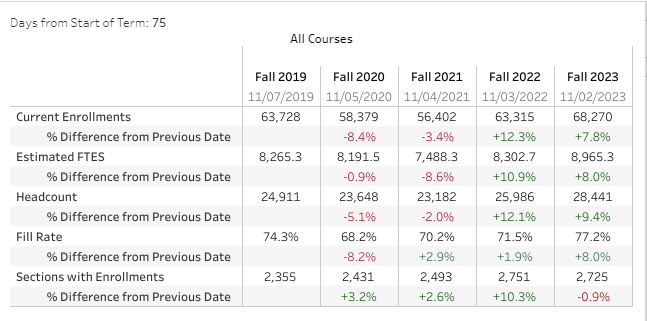 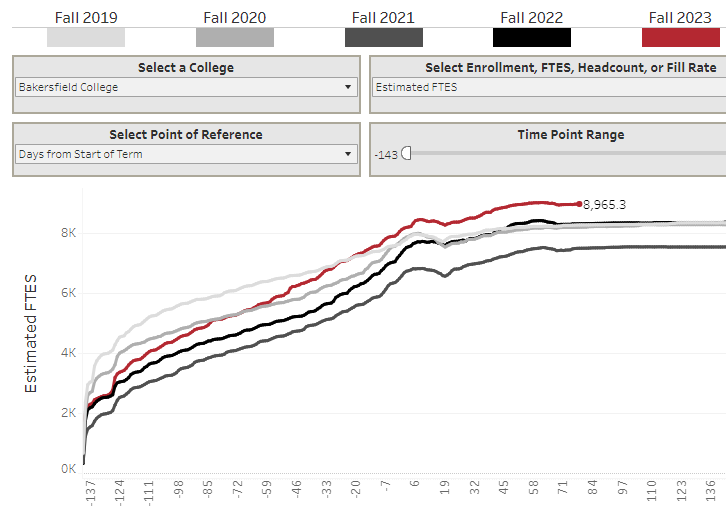 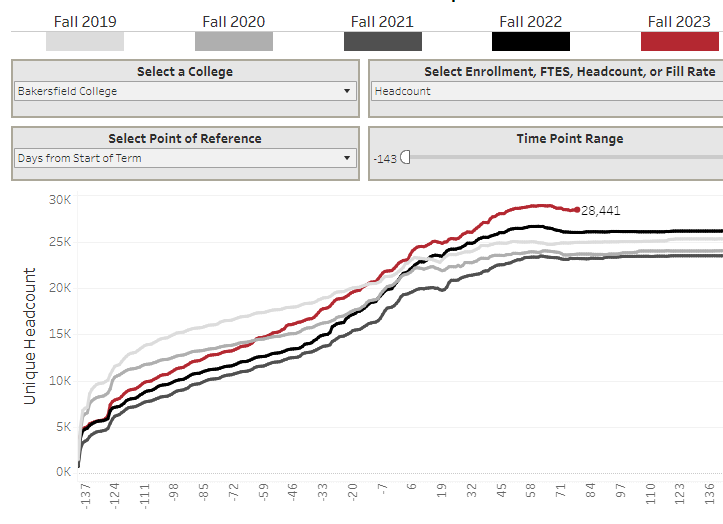 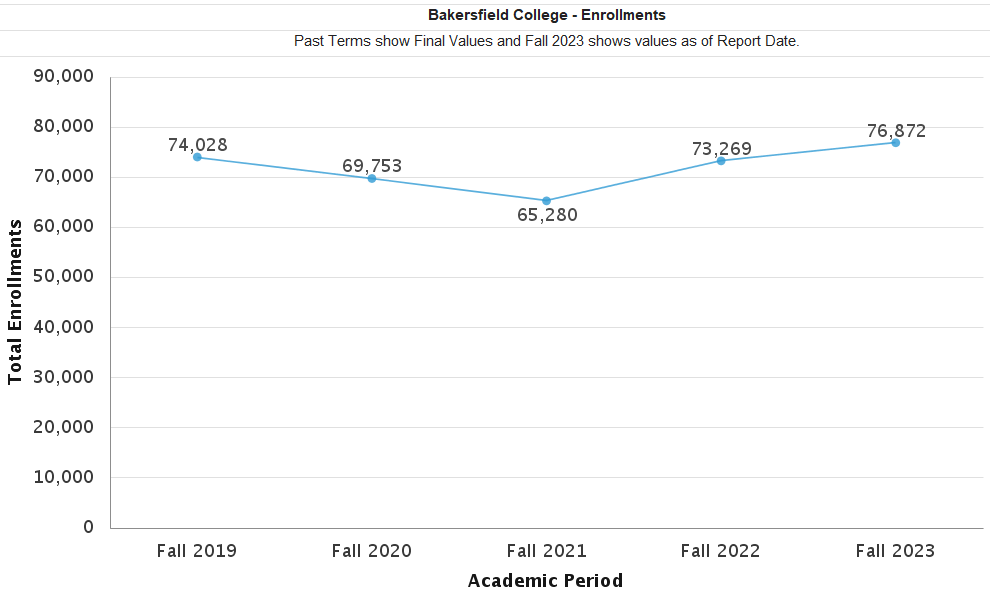 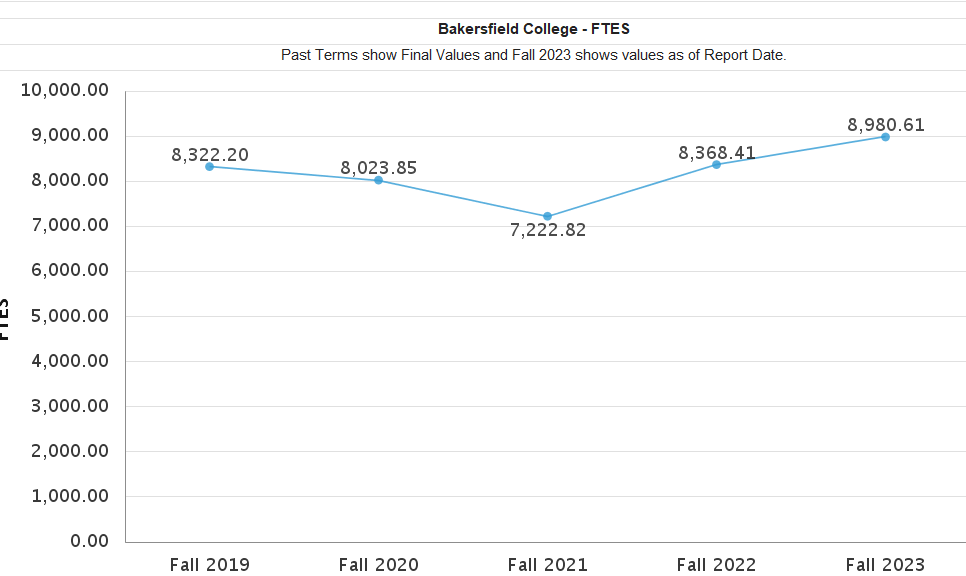 [Speaker Notes: Current enrollments-5% up from final FA22
Current FTES-7.3% up from final FA22]
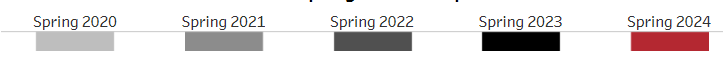 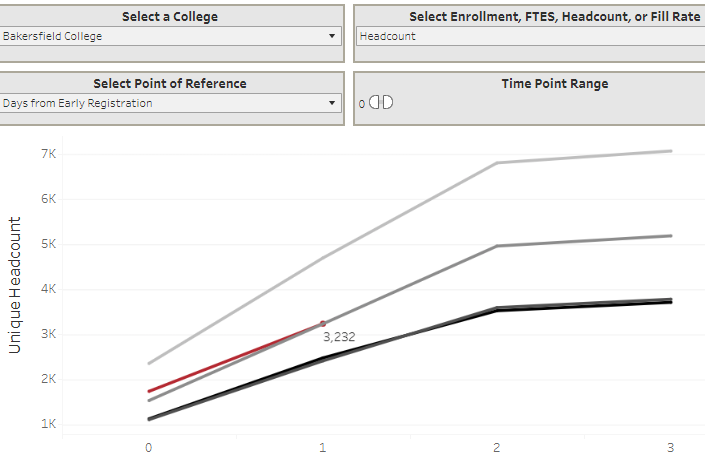 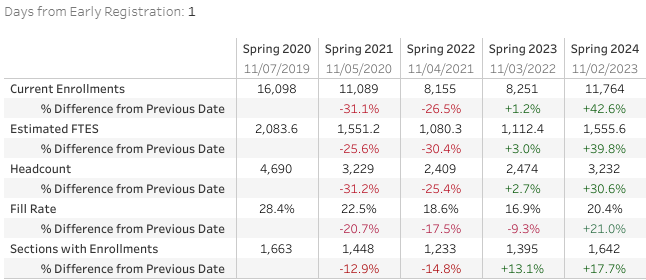 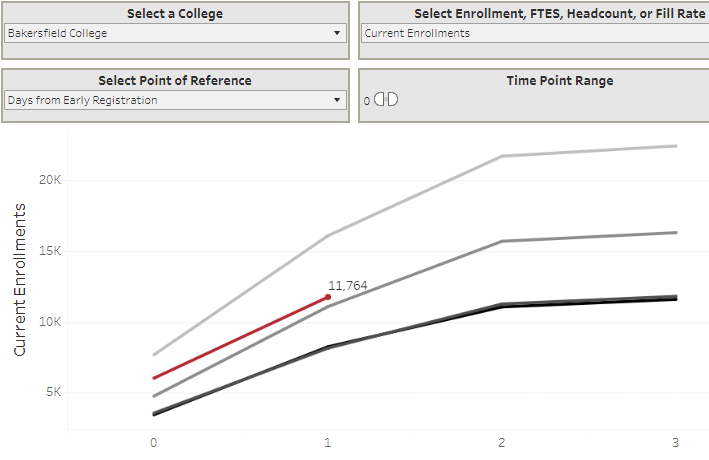 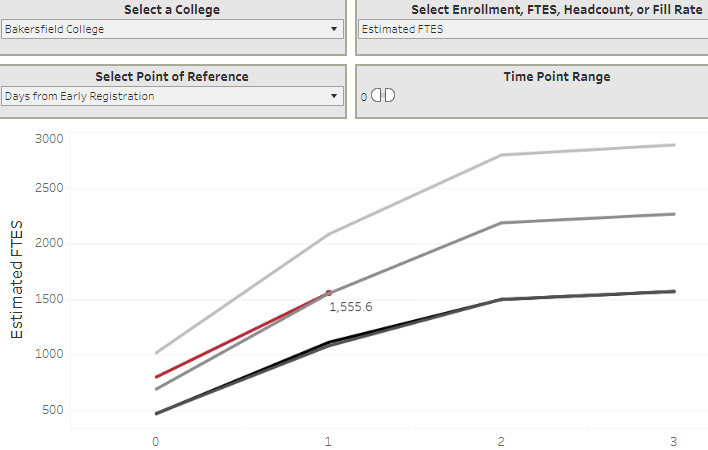 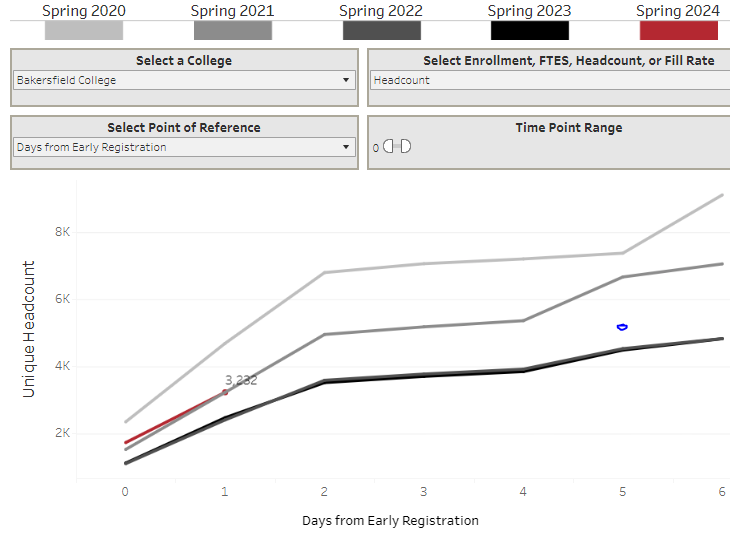 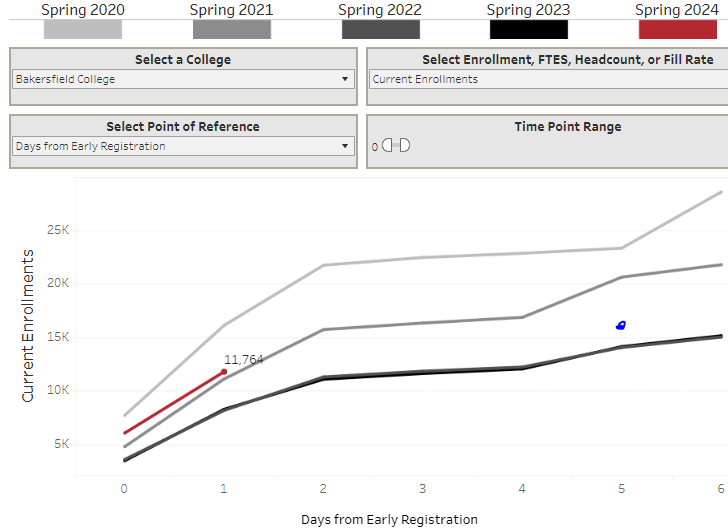 4713
16172
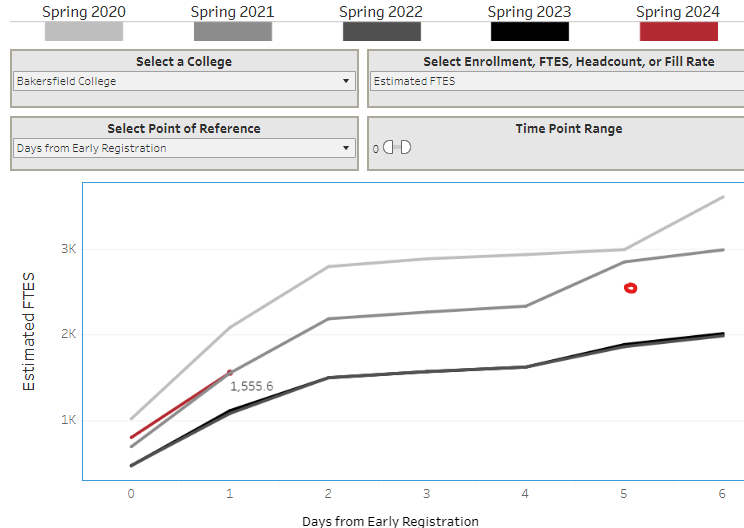 2143.28